Pelvik organ propapsusu ve üriner inkontinansta pelvik taban ultrasonografisi
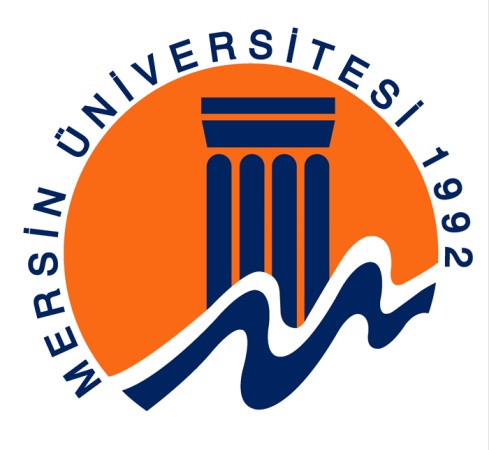 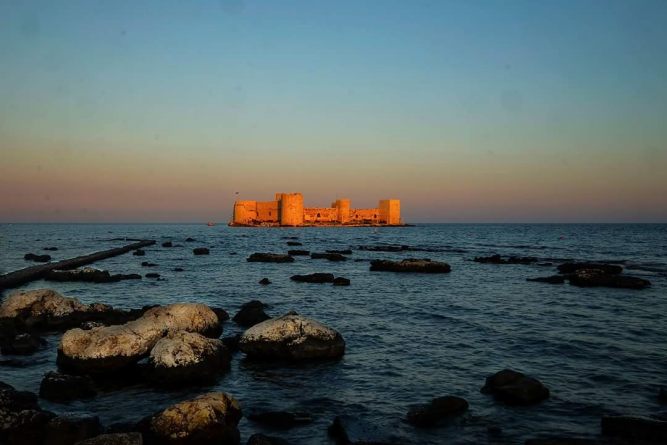 Dr. Hüseyin Durukan
Mersin Üniversitesi
Sunum akış planı
Giriş
Cihaz ve temel değerlendirme yöntemleri
Fonksiyonel değerlendirme
Mesane boyun mobilitesi
Funelling ve stres inkontinans
Ön kompartman
Orta kompartman
Arka kompartman
Sonuçlar
2
Giriş
Günümüzde USG jinekolojik alt disiplinlerde yaygın olarak kullanılmaktadır

Ürojinekolojinin alt disiplin olarak kabul görmesinden sonra bu alanda hızla gelişmeye başlamıştır

Yakın zamanlarda MRI seçenek olarak gelişmesine rağmen fiyat, erişim ve fonksiyonel değerlendirilme güçlüğü nedeniyle yaygın kabul görmemiştir
3
Cihaz ve temel değerlendirme
Pelvik tabanın temel USG değerlendirilmesi için

B mod 2D USG / 3D - 4D USG

Cine loop fonksiyon

Conveks prob  (3,5 – 8 Mhz)

Video printer
4
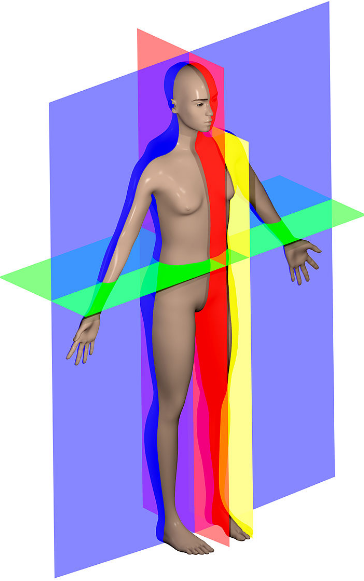 3D/4D görüntüleme
3D/4D USG en önemli etkisi aksiyel plana ulaşması
5
Wikipedia 2016
Cihaz ve temel değerlendirme
Prob hazırlığı 
Görüntüleme pozisyonu
Mesane ve rektumun boş olması tercih edilir
Probun yerleştirilmesi
Görüntü kalitesi dokuların hidrasyon özelliğine bağlı olarak gebelikte en iyi menopozda ise kötüdür
Vajinal skar dokusu görüntüyü bozar
Obezite nadiren sorun yaratır
6
Probun yerleştirilmesi
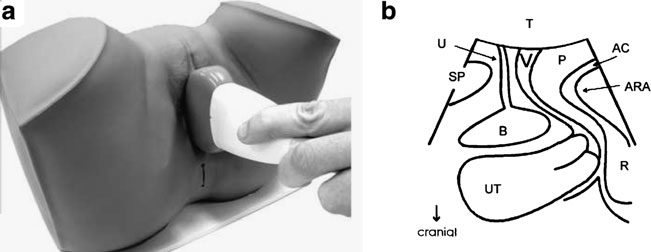 Central portion of 
Levator plate
Cul de sac
7
Dietz HP (2010) Pelvic floor ultrasound: a review. Am J Obstet Gynecol 202:321–334
2D TLU standart görünüm
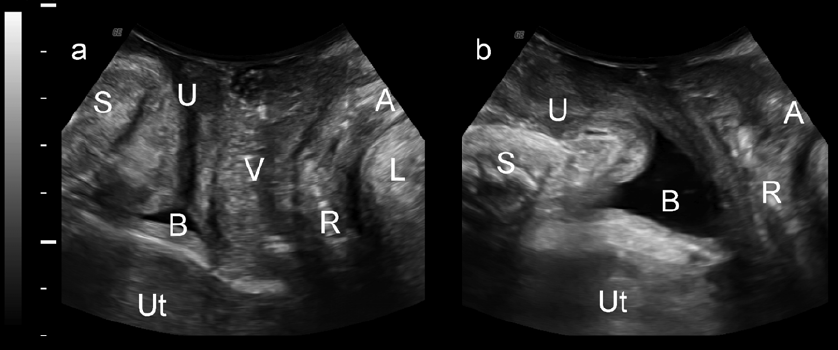 İstirahat
Maksimum Valsalva
Dietz HP. Pelvic Floor Ultrasound in incontinence: What’s in it for the surgeon?  
Int Urogynecol J 2011;22(9): 1085-1097
8
3D  TLU standart görünüm
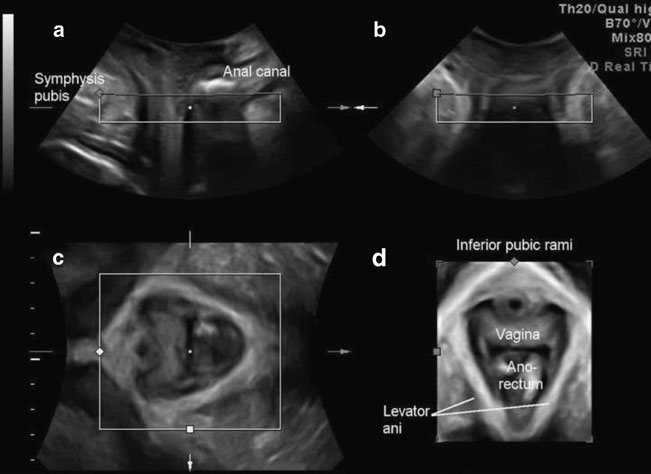 Midsagittal
Coronal
Axial
9
Pelvic floor ultrasound. In: Fleischer AC et al (eds) Sonography in obstetrics and  gynecology: principles and practice, 7th edn. Mc-Graw Hill, New York, Dietz 2010
Fonksiyonel değerlendirme
Valsalva manevrası:
Artmış üretra ve mesane boynu mobilitesi
Pelvik organ prolasusu ve derecesi 

Referans noktası: Symphisis pubisin inferoposterior sınırı** 			  veya santral aksı 			

Aksiyel planda hiatus gerilmiştir,
	levator plağının posterior kısmı caudale doğru yer değiştirir bu da değişik derecelerde perineal sarkma ile sonuçlanır
10
Değerlendirmede karışıklığa sebep olan faktörler
Levator ko-aktivasyonu:

Mesanenin dolu olması (mobiliteyi azaltır)

Valsalvanın süresi (minimum 5 sn)

Abdominal baskı
11
Pelvik taban kas kontraksiyonu
Hiatal açıklığı azaltır

Anüs ve rektumu eleve eder

Levator plağı ile symphisiz pubis arasındaki açıyı değiştirir

İndirekt etkiyle uterus mesane ve üretra kranial yönde yer değiştirir

Böylece üretra vajen ve anorektal junctionda baskı oluşur

Bu da levator aninin SUI, fekal inkontinans ve seksüel fonksiyon üzerindeki önemini açıklar
12
Levator ko-aktivasyonu
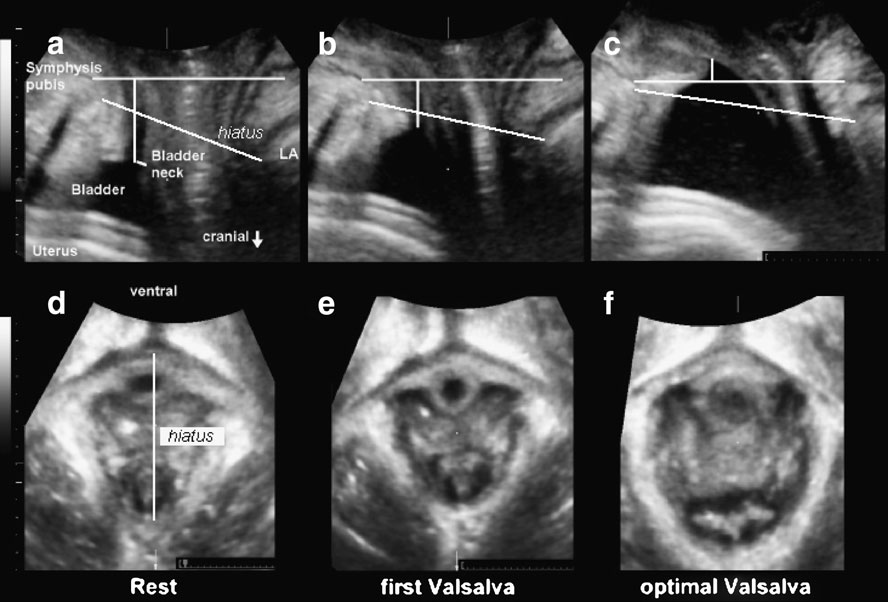 Midsagittal
      2D
Aksiyal 
    3D
13
Dietz HP (2010) Pelvic floor ultrasound. In: Fleischer AC et al (eds) Sonograpy in obstetrics and gynecology: principles and practice, 7th edn. Mc-Graw Hill, New York
Pelvik taban kas kontraksiyonunun etkisinin belirlenmesinde    3 metod
levator plak açısının ölçülmesi

(sympizial aks ile levator hiatus 
arasındaki açı)
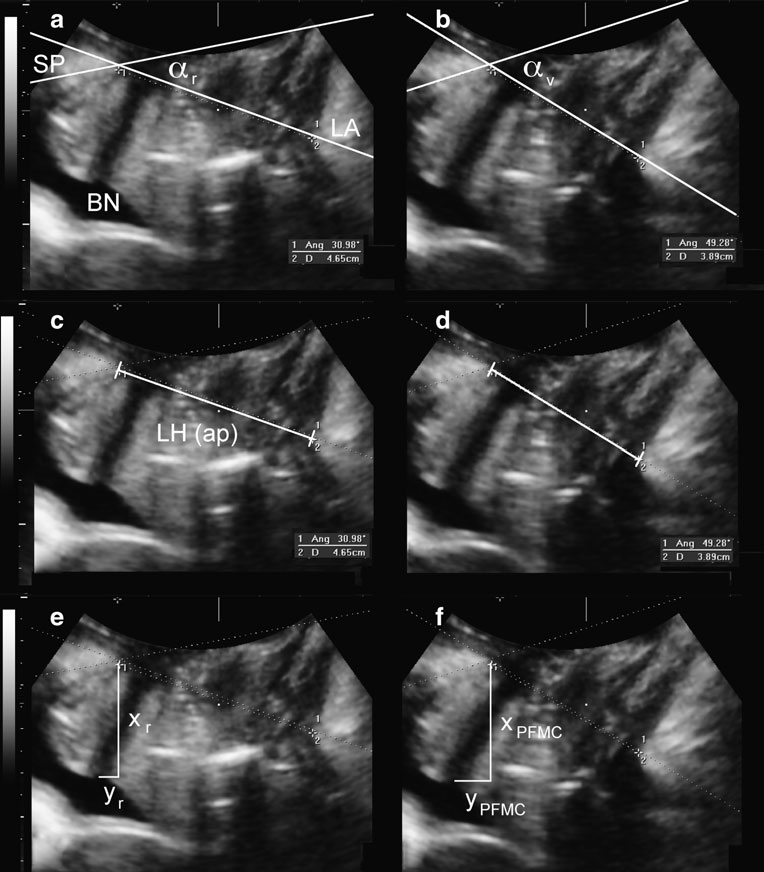 Levator hiatusun 
ön arka çapının azalması
Mesane boynunun 
yer değiştirmesi
14
İstirahat
Levator kontraksiyonu
Translabial USG ile üriner inkontinansın araştırılması
SUİ ile ilişkili olan en önemli bulgular

Mesane boynu hipermobilitesi

Üretral rotasyon

Üretro vezikal açının değişmesi
15
Translabial USG ile üriner inkontinansın araştırılması
Üretra ve mesane boynu değerlendirilmesi esnasında rezidüel idrar miktarı ölçülmelidir   ( X .Y . 5,6 = ml )

Rezidü idrar miktarı 50 ml altında olduğunda detrusor duvar kalınlığı da ölçülebilir

Detrusor duvar kalınlığının artmış olması detrusor over aktivitesi için diagnostik olabilir aşırı aktif mesane semptomlarıyla ilişkilidir

Anti inkontinans prosedürleri sonrasında gelişecek de novo urge inkontinansın prediktörü olabilir
16
Mesane boynu mobilitesi
SUI için önemli etyolojik faktördür

Pelvik organların maksimum inişine engel olmamak için perine üzerine gereksiz baskı uygulanmamalıdır

Ölçüm istirahat ve maksimum valsalva esnasında yapılır
 İkisi arasındaki fark mesane boyun inişini numerik olarak verir. 

Bazı araştırmacılar proximal üretra ve trigon arasındaki açıyı ölçerler (retro vesical açı RVA veya posterior üretro vesical açı PUV)
17
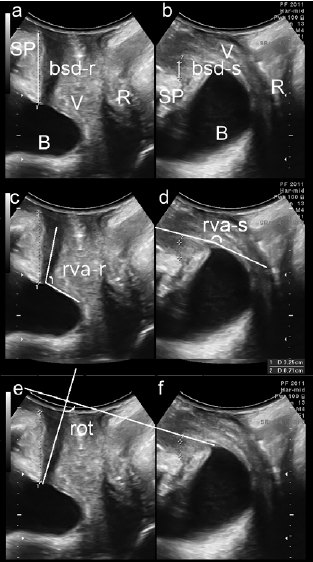 Mesane boynu mobilitesi  retrovezikal açı ve üretral rotasyonun belirlenmesi
Mesane boynu inişi
Retrovesikal açı
Üretral rotasyon
18
Mesane boynu mobilitesi
Etyolojsi multifaktöriyel
Genetik nedenler
Vajinal doğum
2. evrenin uzaması
Operatif doğum

Mid üretral mobilitenin kontinansta çok önemli olduğu son çalışmalarda gösterilmiştir

Mid üretra en önemli fiksasyon noktasıdır

Bu nokta doğum ve pelvik taban kas travmasından etkilenmez
19
Detrusor duvar kalınlığının ölçülmesi
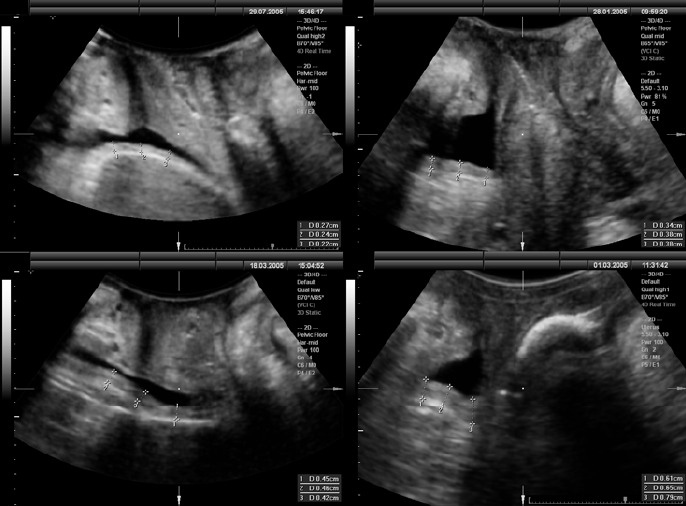 2.5
3.7
6.8
4.4
20
5 mm ve üzeri detrusor overaktivitesini düşündürür
Funelling ve stres inkontinans
Açık retrovesikal açı ile birlikte inkontinanslı hastalarda sık

Sıklıkla idrar sızıntısı ile ilişkilidir. 
Sızıntı için diğerleri
B mod gri skala USG de zayıf eko (akış) ve, İki lineer eko( üretranın sıvı dolu lümenini tanımlar)
Renkli doppler USG de üretral akışın görülmesi

Genellikle ürodinamik SUI ve bazan urge inkontinansta görülebilir 

Zayıf üretral kapanma basıncı ile ilişkilidir
21
Renkli doppler USG ile valsalva manevrası veya öksürme  esnasında idrar kaçışının gösterilmesi
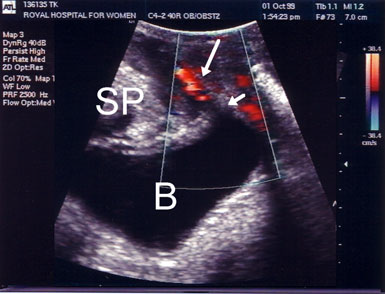 Doppler ayarı
Flash artefact
Kısa ok mesane boynunun açık olduğu 
Uzun ok üretra boyunca üriner akım
22
Üretra
TVUSG, İUUSG ve TLU ile görüntülenebilir

TLU vertikal hipoekoik alan olarak görülür

Bu alan mukoza vasküler plexus ve longitudinal düz kasları içerir

Bu yapıların gelen USG dalgalara paralel olması hipoekoik görüntünün sebebidir

Valsalva ile üretral rotasyon oluştuğunda yapı izoekoik hale gelip daha az belirgin olur
23
Üretral rabdosfinkter
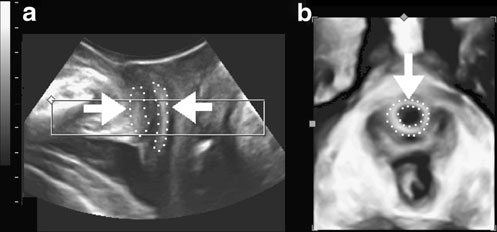 Midsagittal
Aksiyal
Rabdosfinkter volümü ve  üretral kapanma basıncı ile 
SUİ arasında ilişki vardır
24
Ön kompartman değerlendirilmesi
Klinik muayene ön kompartman değerlendirilmesinde kısıtlı bilgi sağlar

PFU klinik olarak ayırt edilmesi zor olan 2 farklı sistosel tipini ayırt etmemizi sağlar

Sistoüretrosel (Green type II)
Retrovesikal açı intakt (Green type III)
25
Ön kompartman
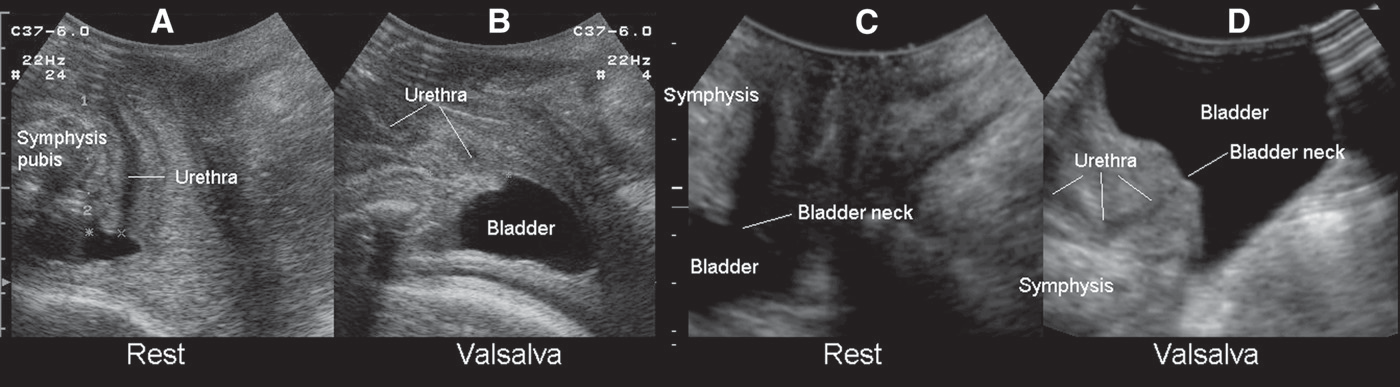 Sistoüretrosel (Green type II)
rva  180 ‘

SUI ile ilişkili
İzole sistosel (Green type III)
rva intakt 90-120’

SUI den ziyade prolapsus ve
 işeme disfonksiyonu ile ilişkili
26
Prolapsusun kantitatif ölçümü
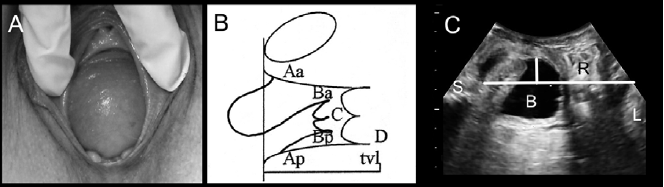 Klinik muayene
POP-Q
Ba  -0,5
TLU
Mesanenin simfizis pubisten 10 mm aşağı inmesi:  belirgin mesane sarkması
27
Ön kompartman
Ek olarak
Üretral divertikül
Gardner kanal kisti
Enterosel

Sentetik mesh görüntülenmesi
28
Üretral divertikül
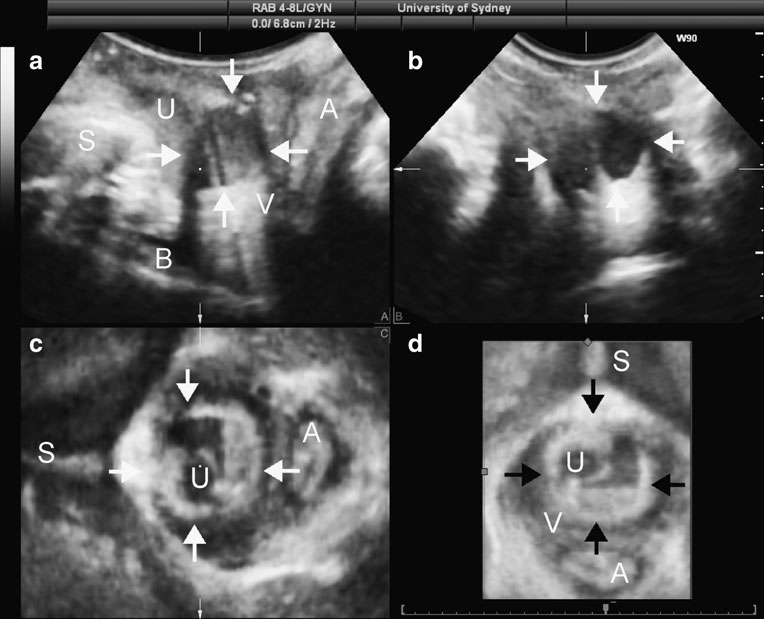 The role of 2D and 3 D dynamic ultrasound in pelvic organ prolapse. J Minerva Inv Gynecol 17:282-294 (2010)
29
Postop görüntüleme
CA sütür yerleşimine bağlı olarak değişik bulgular vermekte

MMK ve Burch mesane boynu immobilizasyonu nedeniyle tipik bulgular vermekte ‘’Kolposüspansiyon Tümseği’’

Aşırı elevasyon postop işeme güçlüğü ve AAM semptomlarının belirteci olabilir

TOT, TVT gibi süspansiyon ameliyatlarında kullanılan polipropilen mesh TLU ile kolaylıkla ön duvarda belirlenebilir.

Eş zamanlı valsalva manevrası ile etkinliği değerlendirilebilir.

Perforasyon - erezyon gibi komplikasyonlar kolayca görülebilir
30
Sentetik mesh görüntülenmesi
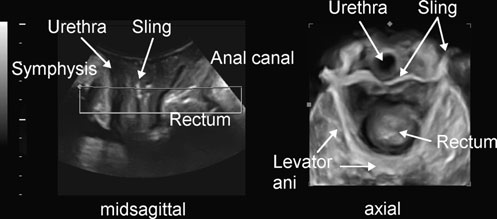 31
Üretra perforasyonu  (TVT)
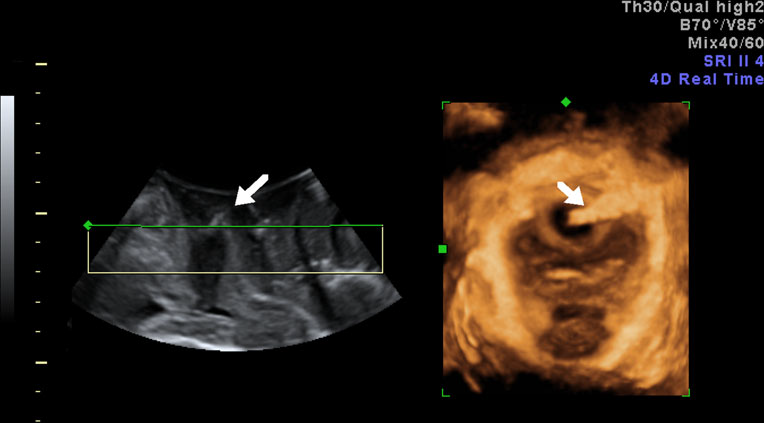 32
Orta kompartman
Uterus vajinal kaslar ile izoekoik olduğu için mesane veya ampulla rektiden daha zor tanınır

Serviksin alt sınırı ve naboti kistleri tanımayı kolaylaştırabilir

İri retrovert uterusun anteriora dönmüş olan serviksi üretraya bası yaparak işeme güçlüğüne sebep olabilir

Ilımlı derece desensusu olan antevert uterus da rectuma bası yaparak obstrükte defekasyona yol açabilir
33
2° sistosel ile birlikte  2° uterin desensus
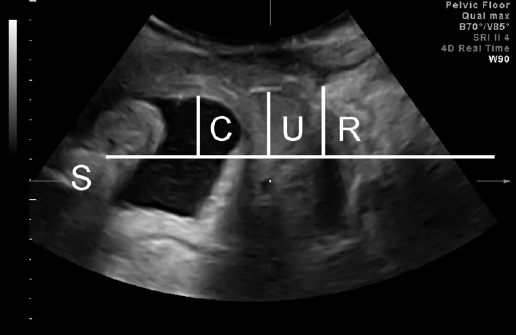 2’ sistosel ile birliikte  2’ uterin desensus, posterior kompartman prolapsusu yok
34
Pelvic Floor Ultrasound- Atlas and Textbook by Hans Peter Dietz 2016
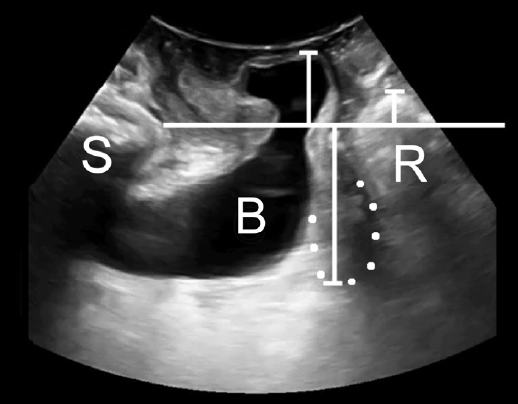 Histerektomi sonrasında iyi desteklenmiş vajinal kaf 
2 derece sistosel ile birlikte
35
Pelvic Floor Ultrasound- Atlas and Textbook by Hans Peter Dietz 2016
Arka kompartmanRektosel
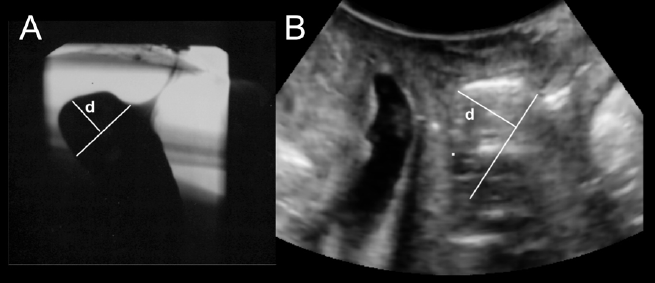 TLU
Defekasyon proktografisi
36
Rektosel
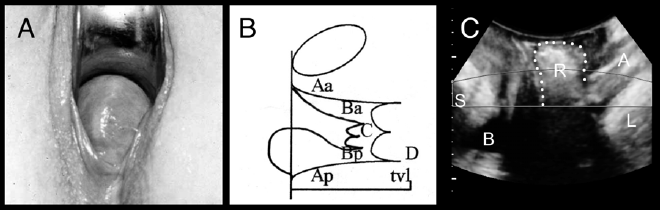 POP-Q
Ba=-3, C=-4, Bp=-1
TLU 
rektosel
Klinik muayene
Ürojinekolojik hastaların yaklaşık %50 sinde bulunur
37
Enterosel
Ürojinekolojik görüntüleme yapılan hastaların %10-15inde görülür

Prolaps semptomları
Obstrüktif defekasyon
İşeme disfonksiyonuna sebep olur
38
Enterosel
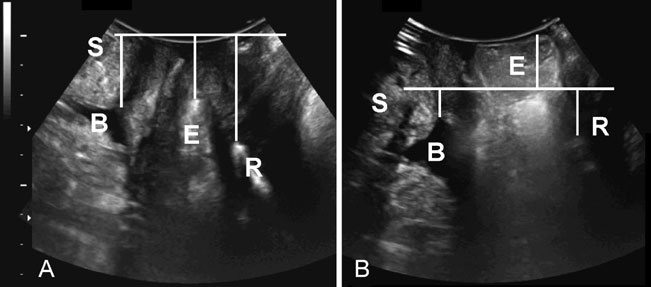 TLU ile enterosel rektoselden kolaylıkla ayırt edilebilir

Sıvı içeren periton, İB, sigmoid veya omentum anorektal bileşke ve vajenden ayrı görülür

Bazen peristaltik hareketler de izlenebilir
39
Enterosel
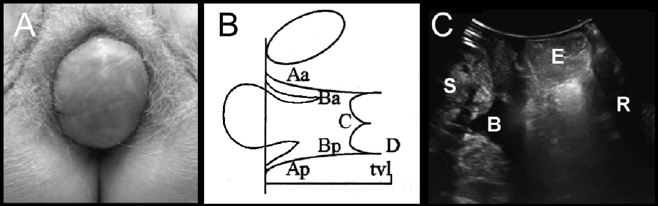 POP-Q
Ba=-3, D=+2.5, Bp=-1
TLU
Klinik muayene
40
Sonuç
Ürojinekolojide tam klinik değerlendirme görüntüleme yöntemlerini de içermelidir

USG ucuz, kolay ulaşılabilir ve dinamik değerlendirmeye uygun bir yöntemdir.

Preop değerlendirmede kullanıldığı gibi postop kontrol için de kullanılabilir
41